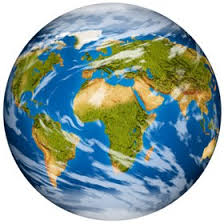 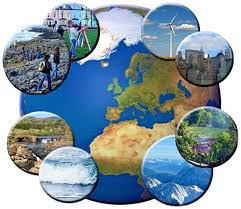 ИНТЕРДИСЦИПЛИНАРНИ ЧАС
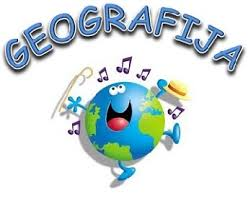 Административни и новинарски стил у географији
наставници Наташа Лилић и Александар Ђекић
Задатак број 1
● На примеру Закона о дијаспори (http://dijaspora.gov.rs/wp-content/uploads/2012/12/Zakon_o_dijaspori.pdf) уочите одлике административног стила. Издвојте неке од њих и илуструјте примерима из конкретног документа.
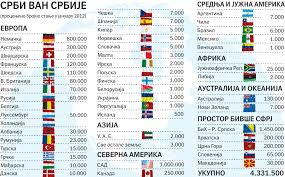 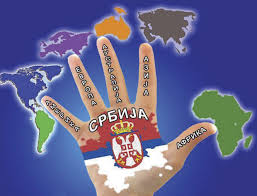 Одлике административног стила
Одлике административног стила су:
•	обавезна употреба стандардног језика;
•	прецизност, јасност, безличност;
•	објективност;
•	устаљене форме;
•	званичност у обраћању;
•	употреба стручних термина.
Примери:
Прецизност и  јасност  значи да закон треба да буде јасан свим људима без обзира на њихову образовну и интелектуалну способност. Због тога за неке појмове постоји посебно објашњење у закону.  Безличност значи да се закон не односи на неку конкретну особу, него на све људе који су држављани те државе.
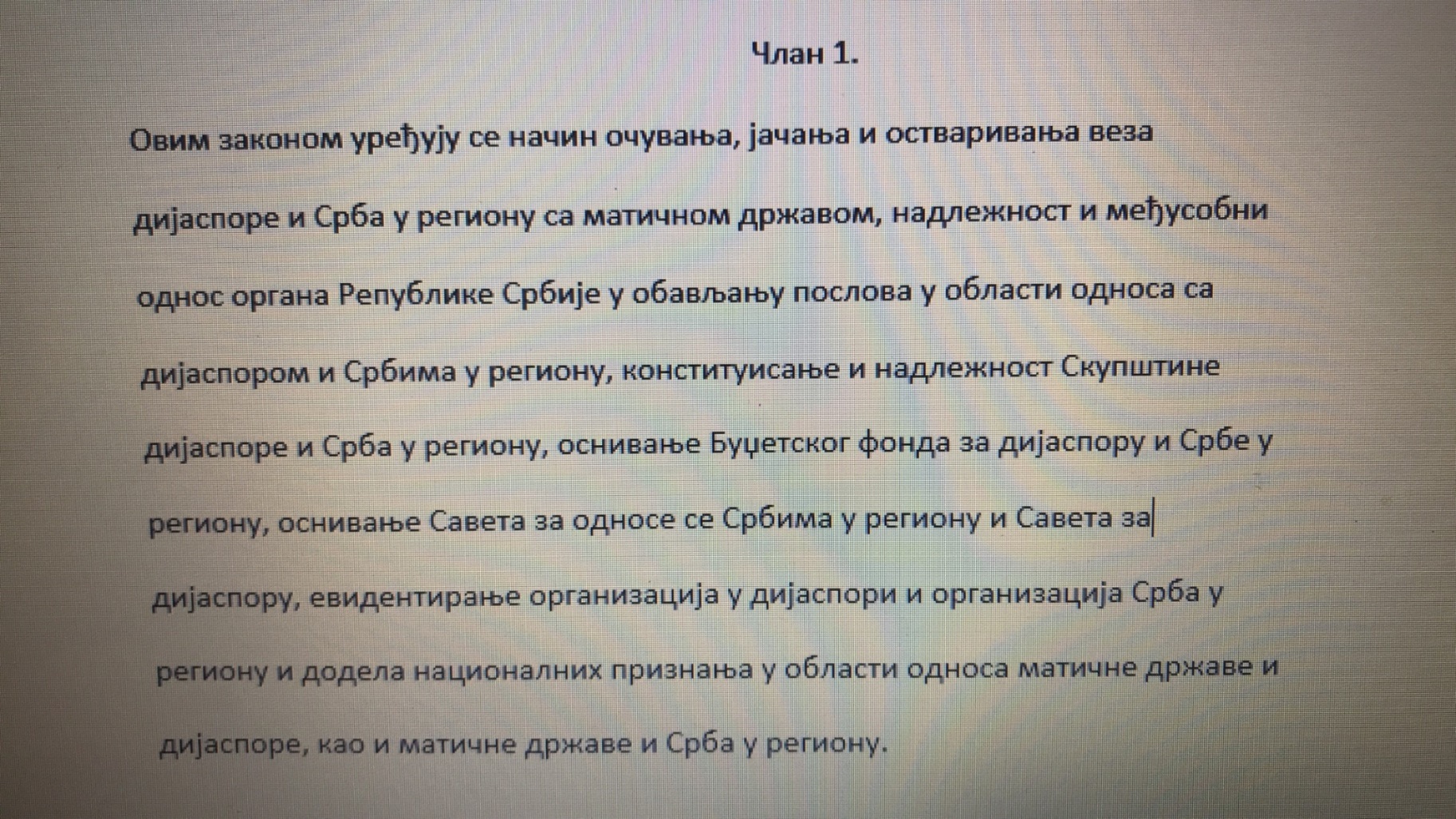 Задатак број 2: новинарски стил - репортажа
Замисли да си новинар који треба да напише репортажу у Србима у дијаспори. Овај задатак подразумева истраживачки рад о броју Срба у дијаспори, у којој земљи их има највише. То би могао бити уводни део. Главни део задатка би требало да буде твоје истраживање о Србима у некој конкретној земљи (чиме се баве, како живе, каква су њихова права, какав однос имају према земљи у којој живе, а какав према својој домовини?) Води рачуна о тачности података. Пример једне репортаже можеш погледати на линку https://www.novosti.rs/vesti/naslovna/reportaze/aktuelno.293.html:842354-Svojim-umom-50000-Srba-u-rasejanju-MENjA-SVET-Kako-milioni-ljudi-sa-nasih-prostora-stvaraju-istoriju-u-tudjini. У завршном делу репортаже треба да стоји неки твој коментар, закључак о ономе што си истражио. Своју репортажу обогатите и фотографијама.
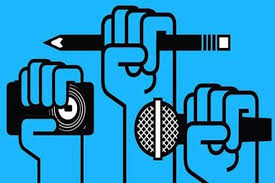 Одлике новинарског стила
Одлике новинарског стила су:
•	обавезна употреба стандардног језика;
•	језгровитост и сажетост у казивању;
•	истицање јавне поруке, обавештења;
•	мешање елемената других стилова;
•	масовност комуницирања.
Примери репортаже
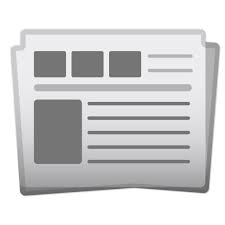 Примери репортаже
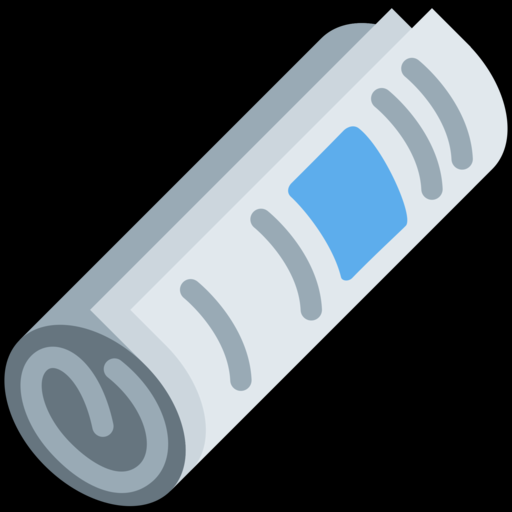 Примери репортаже
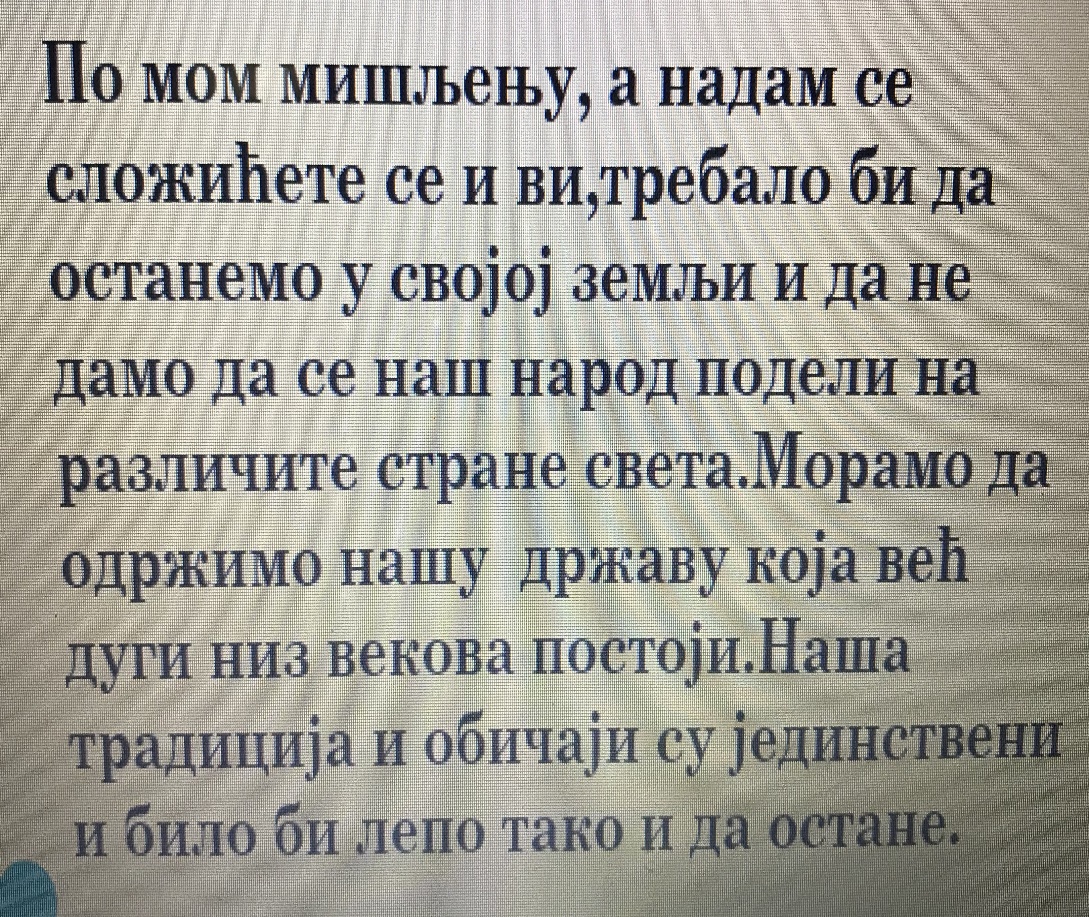 Примери репортаже
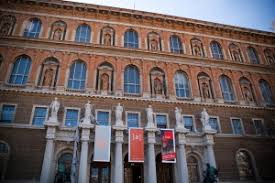 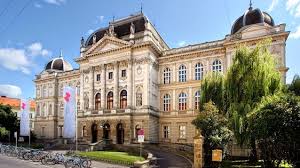 Примери репортаже
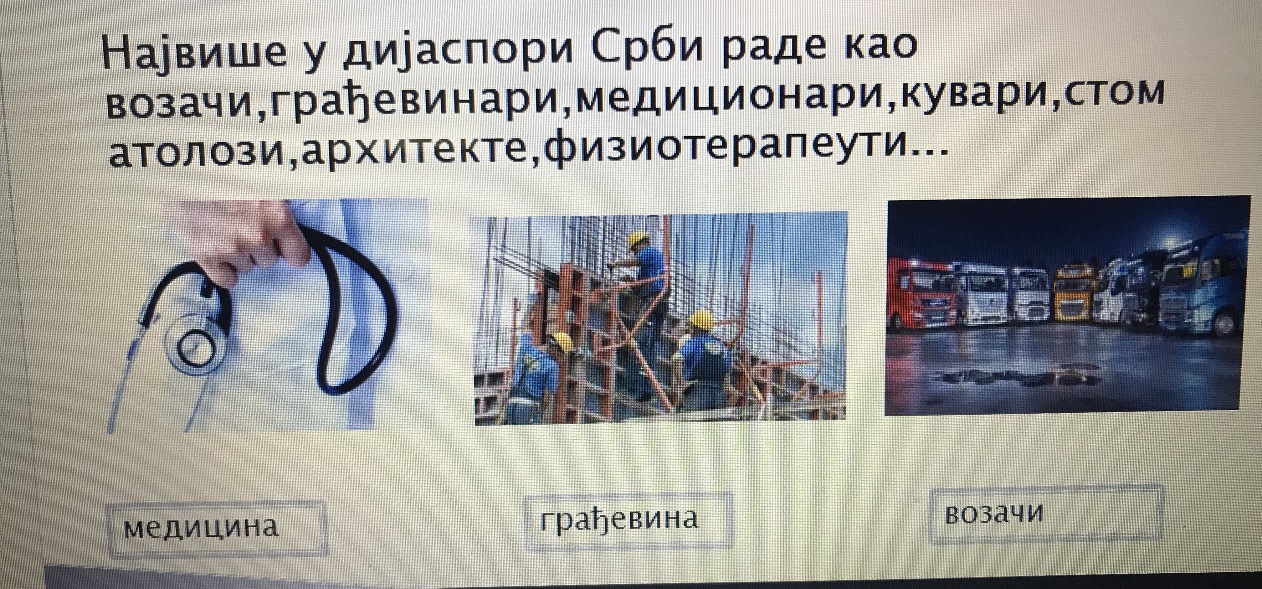 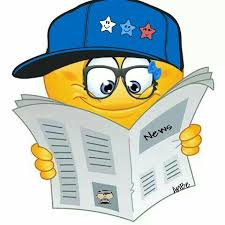 Примери репортаже
Примери репортаже
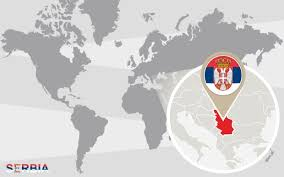 Примери репортаже
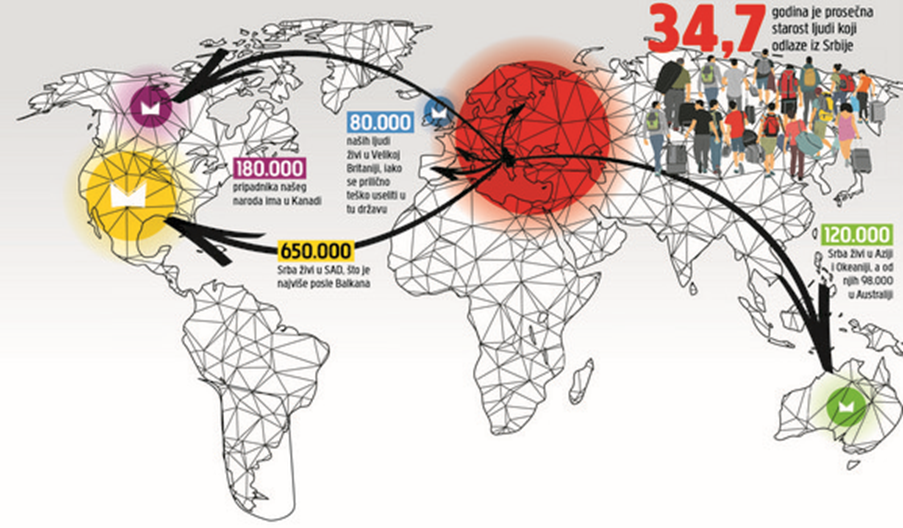 Годишње се из Србије у Немачку у просеку исели 30.000 људи. Они који раде месечно зарађују између 1.500 и 4.000 евра, углавном изнајмљују стан, донекле знају немачки језик и немају намеру да се врате у Србију. 
У најкраћем, ово је прича о Србима који живе у Немачкој, економски најснажнијој европској земљи, а којих је, према званичним подацима, сваке године све више. Према подацима Министарства унутрашњих послова Немачке, у 2015. години у Немачку је отишло 24.616 Срба, а годину дана касније 33.000. Овај број знатно је већи уколико се зна да велики број грађана у Србији има хрватски пасош и да у Немачку одлазе из Хрватске, одакле се годишње у Немачку исели око 50.000 људи. Процене су да је пут Немачке од 2000. године из Србије отишло више од 200.000 грађана.
Примери репортаже
Број Срба у дијаспори се креће и око 12 милиона. Ту спадају и они који су трећа или четврта генерација емиграната. Они немају наше држављанство, многи не знају ни језик, али одржавају неку везу са домовином, или су активни у неком националном удружењу дијаспоре. Према социјалним категоријама која се исељавају, на врху су лица са дна  социјалне  лествице, сиромашни, маргинализовани, ниског степена образовања и  незапослени.  Старосна статистика нам показује да је време између 20 и 40 године живота најчешће када се доносе одлуке о исељењу, услед највеће способност  адаптације на нове услове живота и рада.
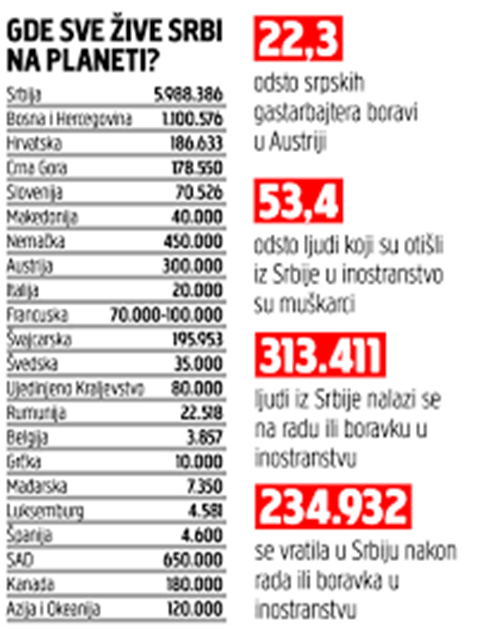 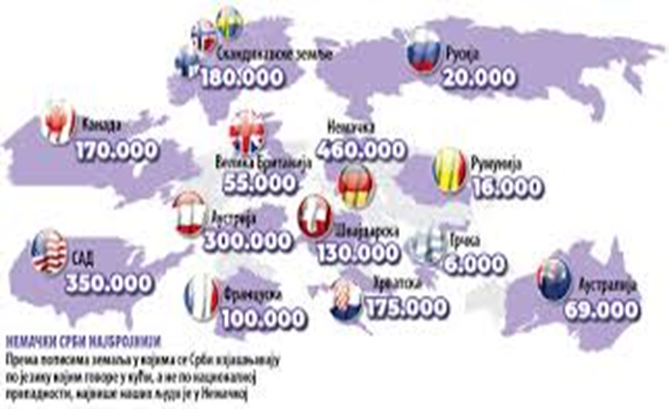 Примери репортаже
Највећи број наших људи се на Нови Зеланд доселио после грађанског рата на простору бивше Југославије. Већином то су били високо квалификовани и стручни радници. Наши исељеници су основали Српски клуб и данас он броји неколико стотина чланова, који се сваке суботе окупљају. Ту се наши људи друже, организују разне курсеве и негују српски језик. Такође, важно стециште Срба на Новом Зеланду су и две српске православне цркве, у Велингтону и Окланду.
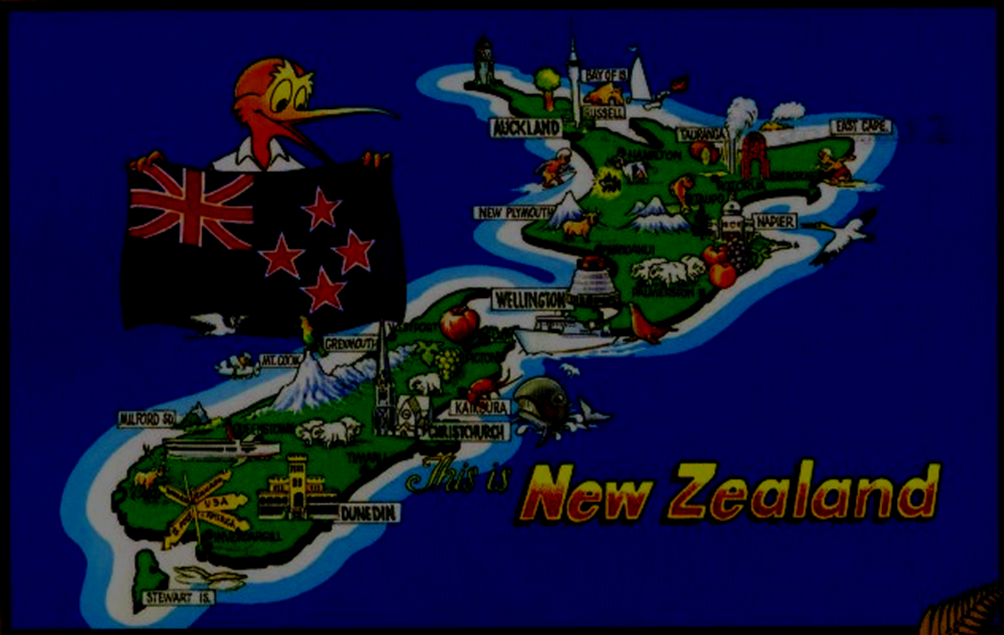 Примери репортаже
Српска дијаспора заступљена је у 159 земаља широм света и броји више милиона припадника. Највише их је у Немачкој ( 450 000), Сједињеним Америчким Државама, Аустрији (300 000), Швајцарској ( ≈ 200 000).
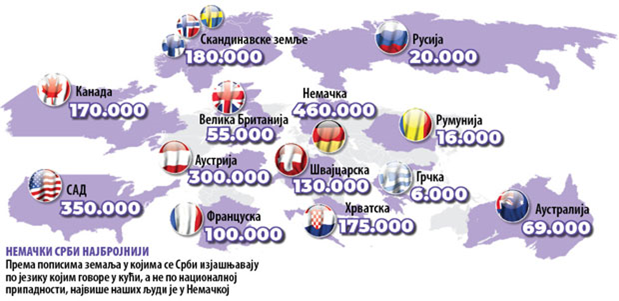